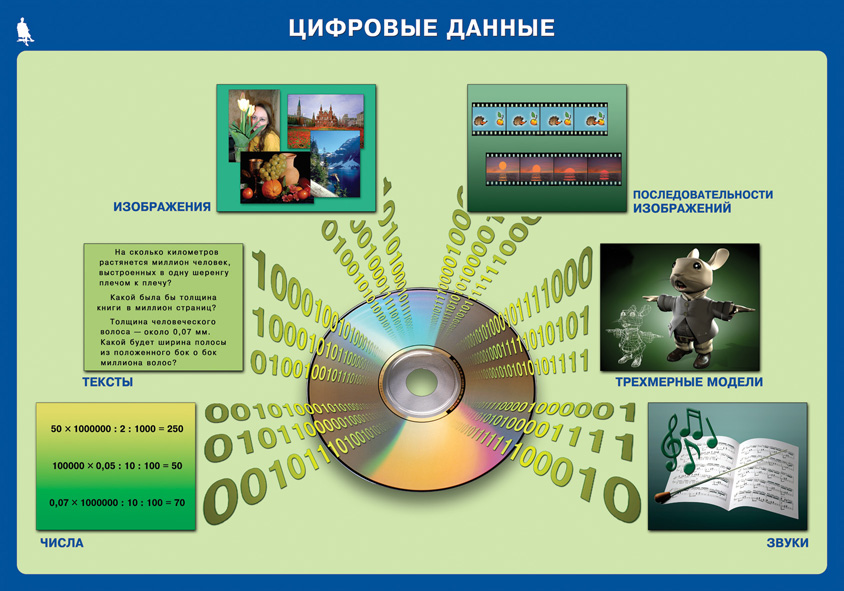 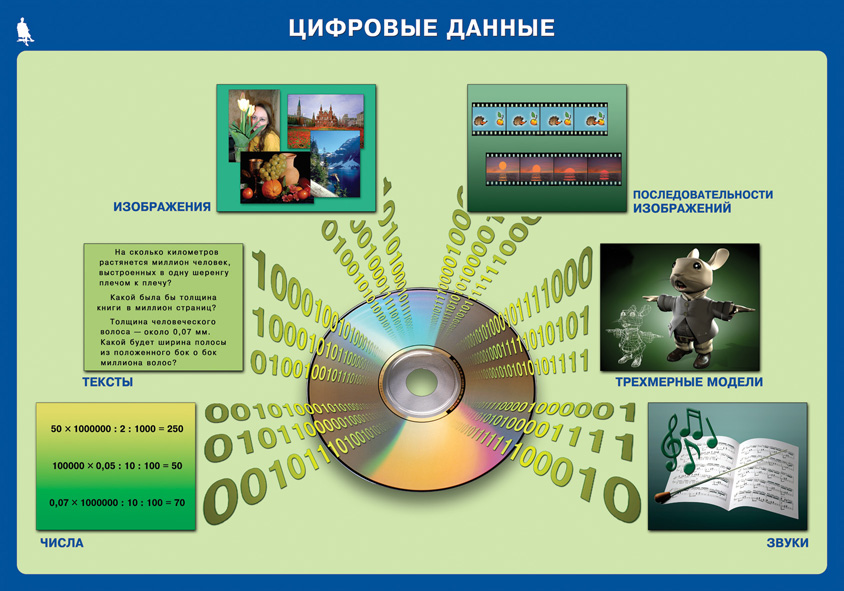 Определите тему урока?
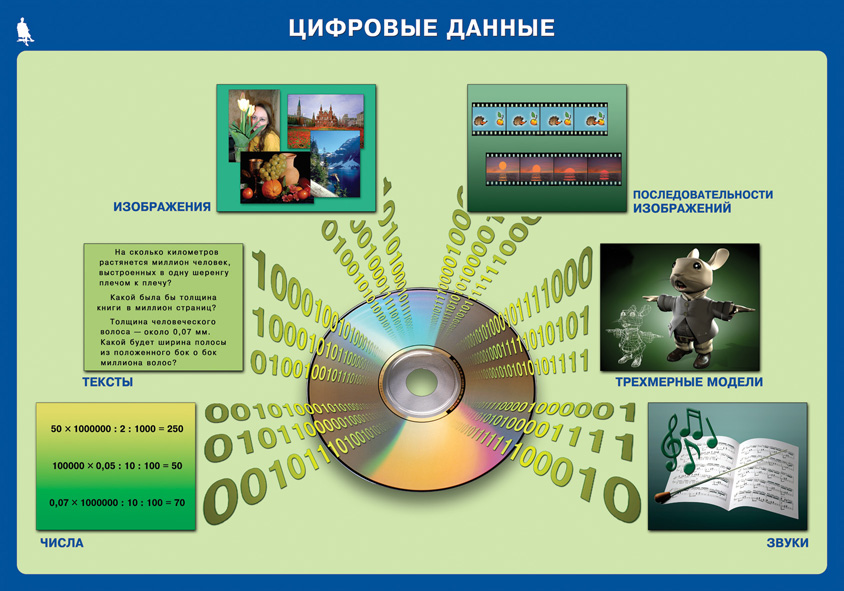 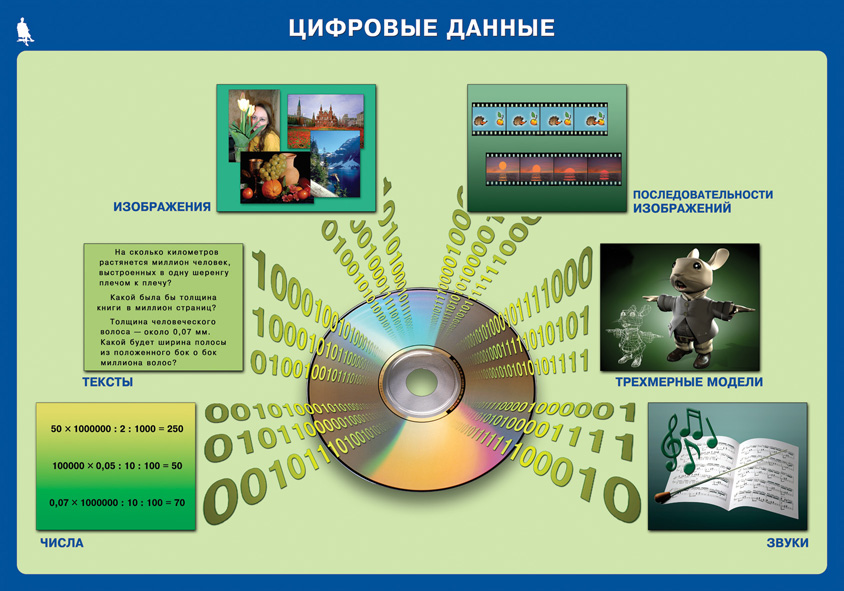 Какие виды информации могут быть представлены в компьютере?
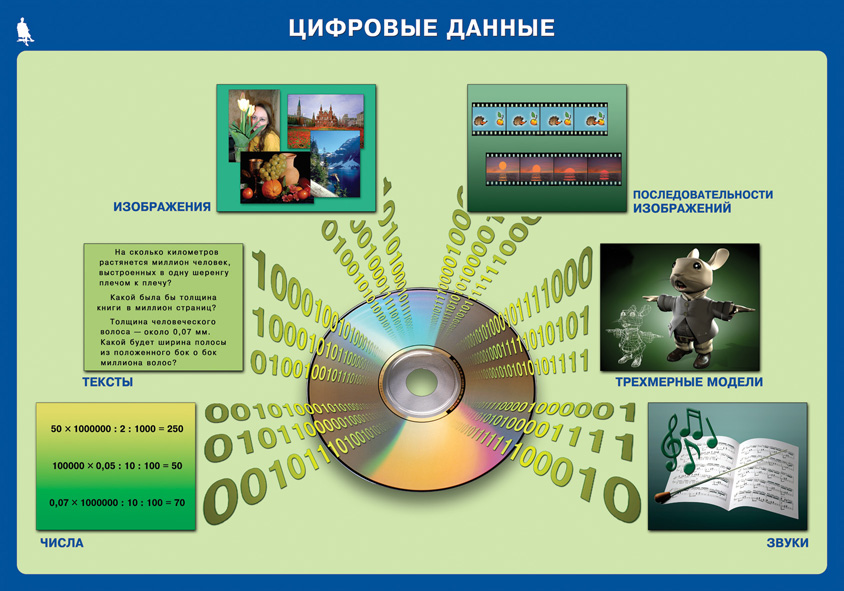 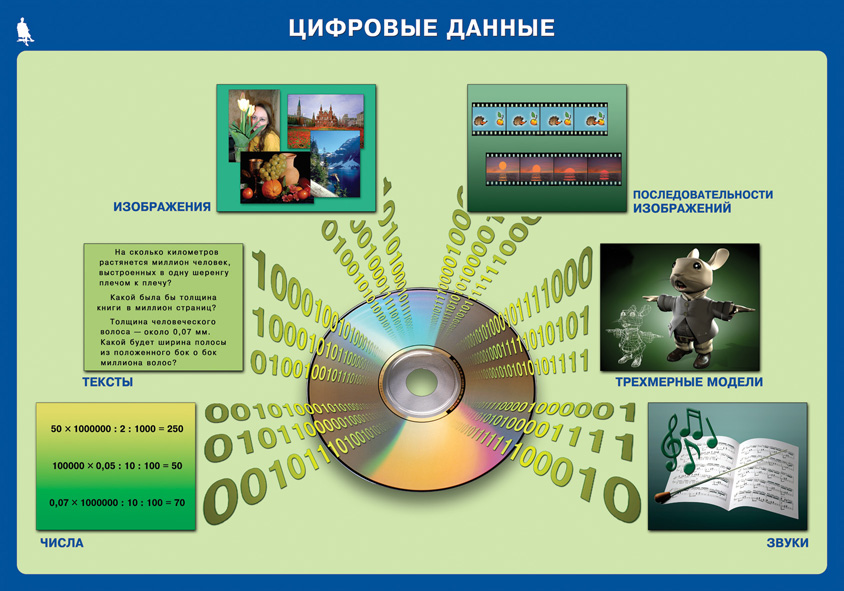 Как информация представлена в компьютере?
Определите тему урока?
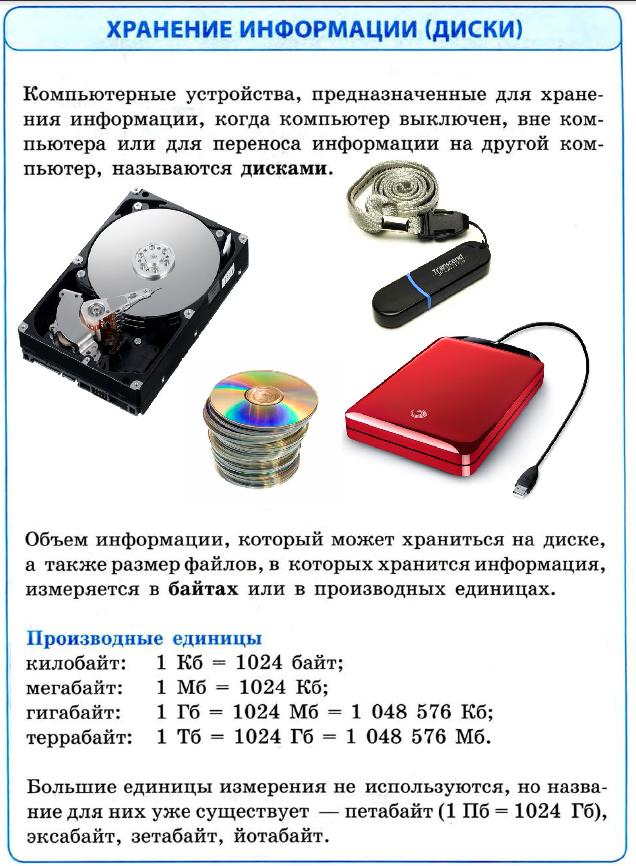 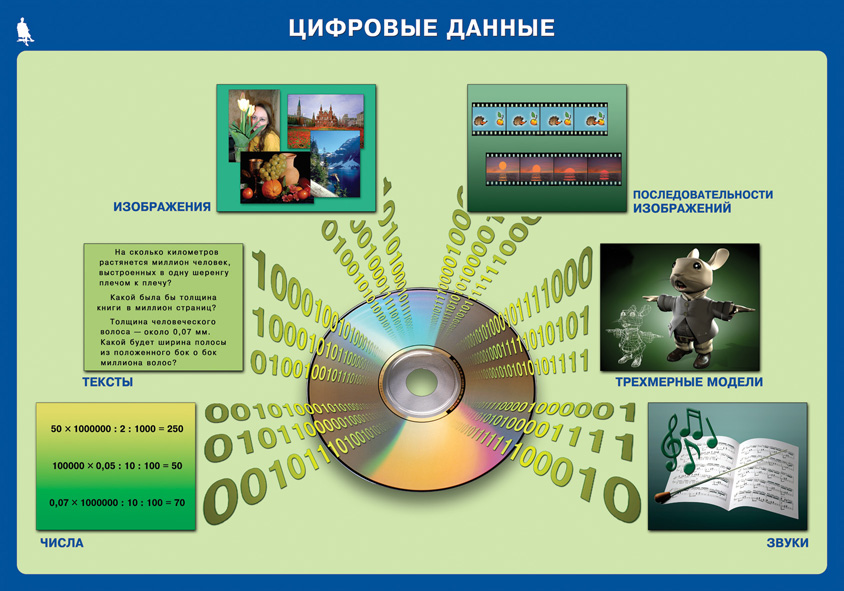 Какие процессы происходят с информацией в компьютере?
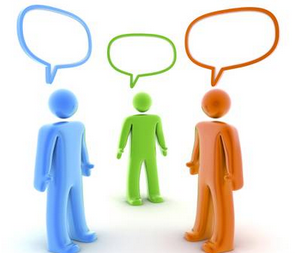 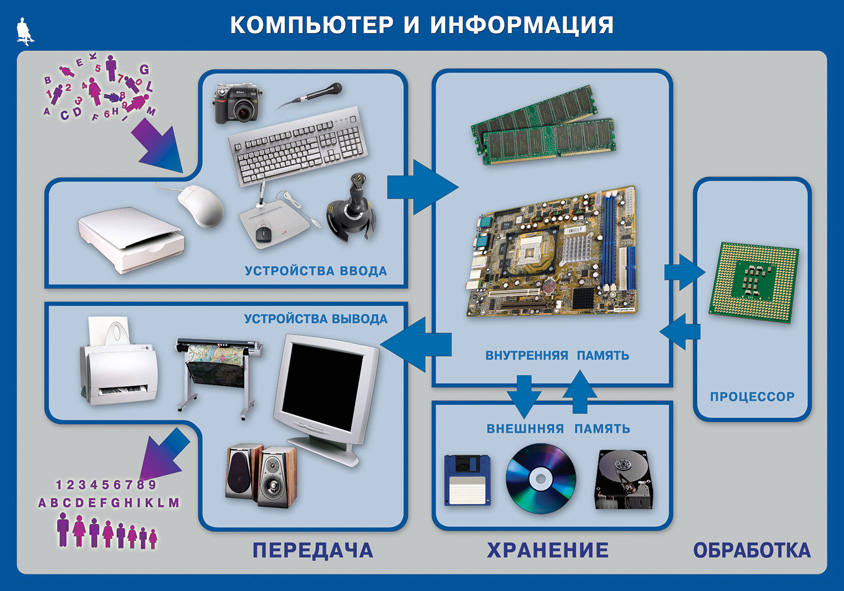 Информатика
7 класс
Раздел: Обработка информации и данных
Тема: Единицы измерения информации
Цели урока:
осуществлять перевод из одних единиц измерения информации в другие.
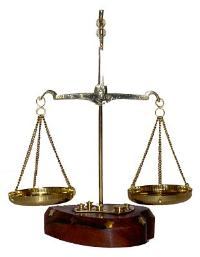 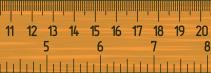 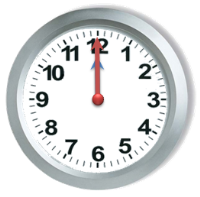 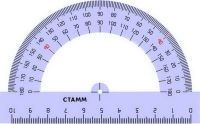 Представленная в цифровом виде информация тоже может быть измерена
Наименьшая единица измерения информации - бит
принимает одно из двух значений (1 или 0) 

Удобно ли измерять массу автомобиля в граммах? Почему?
Измерять информацию в битах очень неудобно — числа получаются огромные
Пример: объём флешки  34359738368 бит
Правило перевода
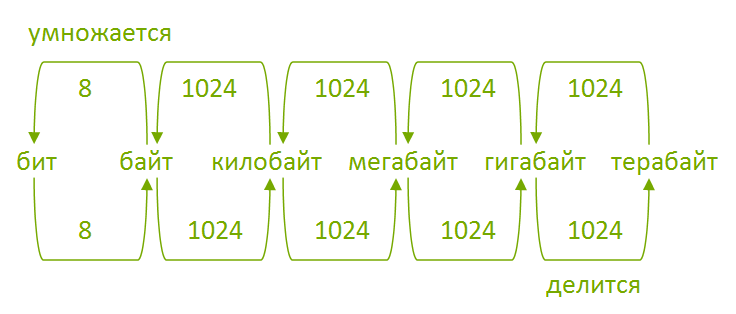 Примеры разных объёмов информации
1 байт — символ, 
введённый с клавиатуры

100 Кбайт — фотография в низком разрешении

1  Мбайт — небольшая художественная книга
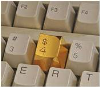 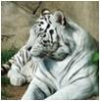 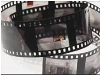 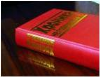 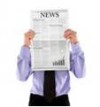 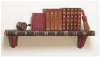 100 Мбайт — метровая полка с книгами


3 Гбайт — час качественной видеозаписи 


1 Гбайт — прочитывает человек за всю жизнь
Примеры разных объёмов информации
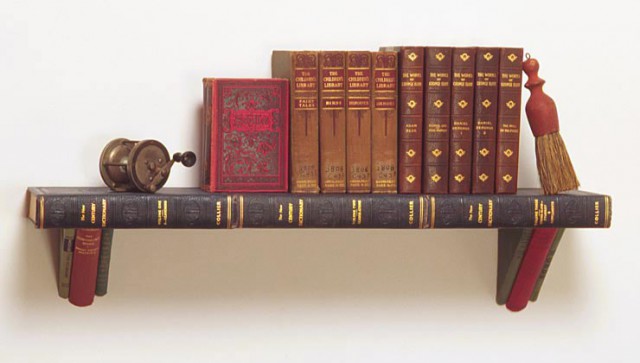 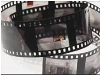 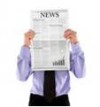 Вывод
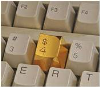 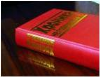 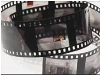 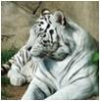 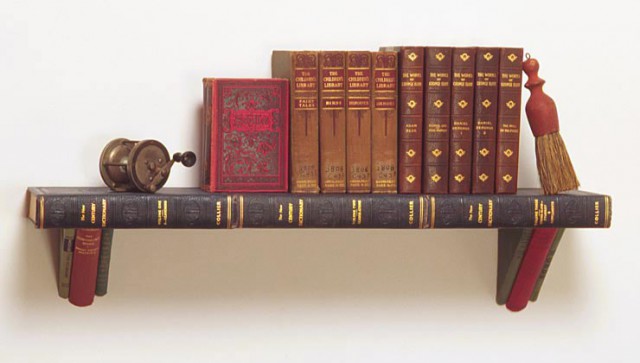 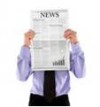 (W)
Один символ кодируется восемью нулями и единицами, т.е. 8 битами или 1 байтом. 

Информационный объём сообщения=количеству символов в этом сообщении.

Пример 1. Найти информационный объём сообщения «1 байт равен 8 битам». 
18 символов или 18 байт.
Пример 2. Вычислим, сколько информации хранится в книге из 50 станиц, если на каждой странице умещается 40 строк, а на каждой строке — 60 символов.

50⋅40⋅60=120000 символов во всей книге 
или 120000 байт. 
120000:1024=117,1875Кб =
= 117,1875:1024=0,1144 Мб
Пример 3. Рисунок, состоящий из 800 на 800 пикселей, каждый из которых кодируется 24 битами или 3 байтами, имеет информационный объем 
800⋅800⋅3=1920000 байт
1920000 байт :1024=1875 Кбайт
1875 Кбайт :1024=1,83 Мбайт
Один рисунок имеет такой информационный объём,  как 16 книг по 50 страниц.
(I) (f) http://learningapps.org/display?v=puf6qoxxt17
Расположите единицы измерения информации в порядке убывания: 
1 Гбайт     1Кбайт    1025 байт    1 Мбайт
(G) Групповая работа
Флэш-карта имеет объем 1 ГБ. Определить, можно ли записать все файлы на накопитель:
200 изображений размером 1Мб;
10 файлов размером 11023КБ;
20 музыкальных клипа 2,3 Мб.
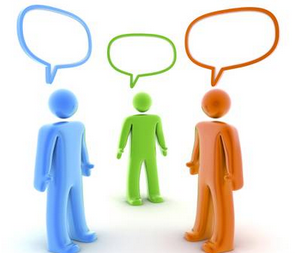 (I) (f)
Осуществите перевод из одних единиц измерения информации в другие:
http://learningapps.org/651996
2. Ответьте на вопрос: 
Почему не вся информация измеряется в Килобайтах?
Домашнее задание
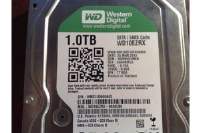 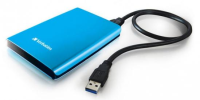 Почему на диск на 1 терабайт, после установки его в компьютер и форматирования вы получаете чуть большей 900 гигабайт. Куда же исчезают чуть ли не десять процентов от заявленного производителем размера ЖД?
Использованные источники
Алфавитный (объёмный) подход к измерению информации
Измерение величин 
Виртуальный кабинет информатики
http://handmadeidea.com.ua/decor-interiera/dizajn-polok-dlya-knig/